Honors Precalc: Do Now
Expected Value Problem.

Consider the spinner below. It costs $20 to spin (i.e. you lose the $20 no matter what).   What is the expected value of a spin?



Also, think of any questions you 
have from the review packet.
TRASHKETBALL!!
THE RULES:

We will play in teams of 3-4.  
Each team will roll the die. 
A 1 means the question is worth 100 points, a 2 is a 200 point question 3 is a 300 point question and so on.
Every time your team gets 1500 points they will get a shot at the basket. There is a 100 point basket a 200 point basket and a 300 point basket.
The winning team will get a get out of HW free pass!
Question 1:
Dr. Cruzan is planning a trip to Colorado this spring with MB students.  25 people have applied and there are 11 spots available.  How many ways are there to pick a group of 11 people to go on the trip to Colorado from a group of 25 people?
Question 2:
Josh (a concerned student senator) decides to do a study to see if male students are satisfied with the boys bathroom on the 2nd floor of Friends Hall at Moses Brown. He conducted a SRS of 41 male students and only 14 said yes, they were satisfied with the boys bathroom. What can Josh conclude from his survey?  a.) Find a 95% confidence interval for the percent of students that are satisfied with the bathroom at Moses Brown. 

b.) Interpret Your Results:_______________________________________________________________________________________
Question 3
Given the rules of the game. What is the expected value for the number of points per roll (assume that there is a 80% chance of getting a question right)?


How many rolls on average will it take to take a shot given the info above (remember that you have to exceed 1500 points)?
Question 4:
How many different ways are there to arrange the letters in the word onomatopoeia
Question 5: DOUBLE POINTS
Brendan is skeptical of the infomercial on TV that the SHAMWOW can hold up to 20 times its weight in volume (on average)! Say What!!!

He collects a simple random sample of 10 Shamwows and determines how many times its weight in volume each can hold.  The results are below

18, 19.5, 17, 21, 21, 20, 18.5, 17, 17, 19

Can Brendan conclude that the mean of the times in weight the Shamwow can hold is LESS THAN from 20 (use α = 0.05)? Also, state the P-Value obtained.
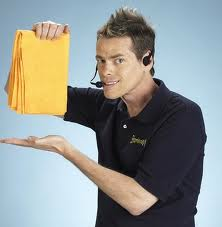 Question 6:
Tristan wants to find the average height of adult residents in Boston. To do so Tristan takes a simple random sample of 345 residents and measures their height.  The average height of these residents is 
x = 68.9 inches with a standard deviation of s = 4.10 inches.. It is known that the heights of these residents is normally distributed.
 
a.) Find a 95% confidence interval for the average height () of Boston residents?
Question 7: AND 1
The AP STATS TEST in the country is normally distributed and has a mean of a score of 3 and a standard deviation of 1.5.  If you scored a 5 on the AP STATS TEST, what percent of test takers scored worse than you?



ALSO DRAW A SKETCH OF THE NORMAL DISTRIBUTION WITH THE MEAN AND 2 STD. DEVIATIONS TO THE LEFT AND RIGHT.
Question 8:
Doctor Fullam has just done a study on a new drug that suppresses pain and published a paper citing that his new drug is effective.   He cited a p-value of 0.11 or 11%.  Interpret the meaning of this p-value.

______________________________________________________________________________________________________________________
Question 9: Double
Suppose that 40% of all  Tour De France riders players use steroids, that a Tour de France rider who uses steroids tests positive 81% of the time, and that a player who does not use steroids tests positive 1% of the time. 

What is the probability that a Tour de France rider who tests positive for steroids actually uses steroids? 

b.) What is the probability that a rider who tests negative does NOT use steroids?
Question 10
The math department (10 people including Mr. Matson) is lining up for a photo together with Ms. Phipps. The photographer wants Ms. Phipps and Mr. Matson to stand next to each other in the photo. How many ways are there to line up for the photo?
Question 11: BAYES CHALLENGE – Triple PTS
Assume that you have five suspect quarters lined up before you. You're told that one of these quarters, the culprit, lands heads 80 percent of the time, and that the other four, the innocent suspects, are fair coins. You know nothing else about the quarters, but you did previously observe that one of the coins was flipped four times and landed heads all four times.

Having witnessed this and realizing that the biased quarter is much more likely to behave in this way, you identify this coin as the culprit.

How likely are you to be right?